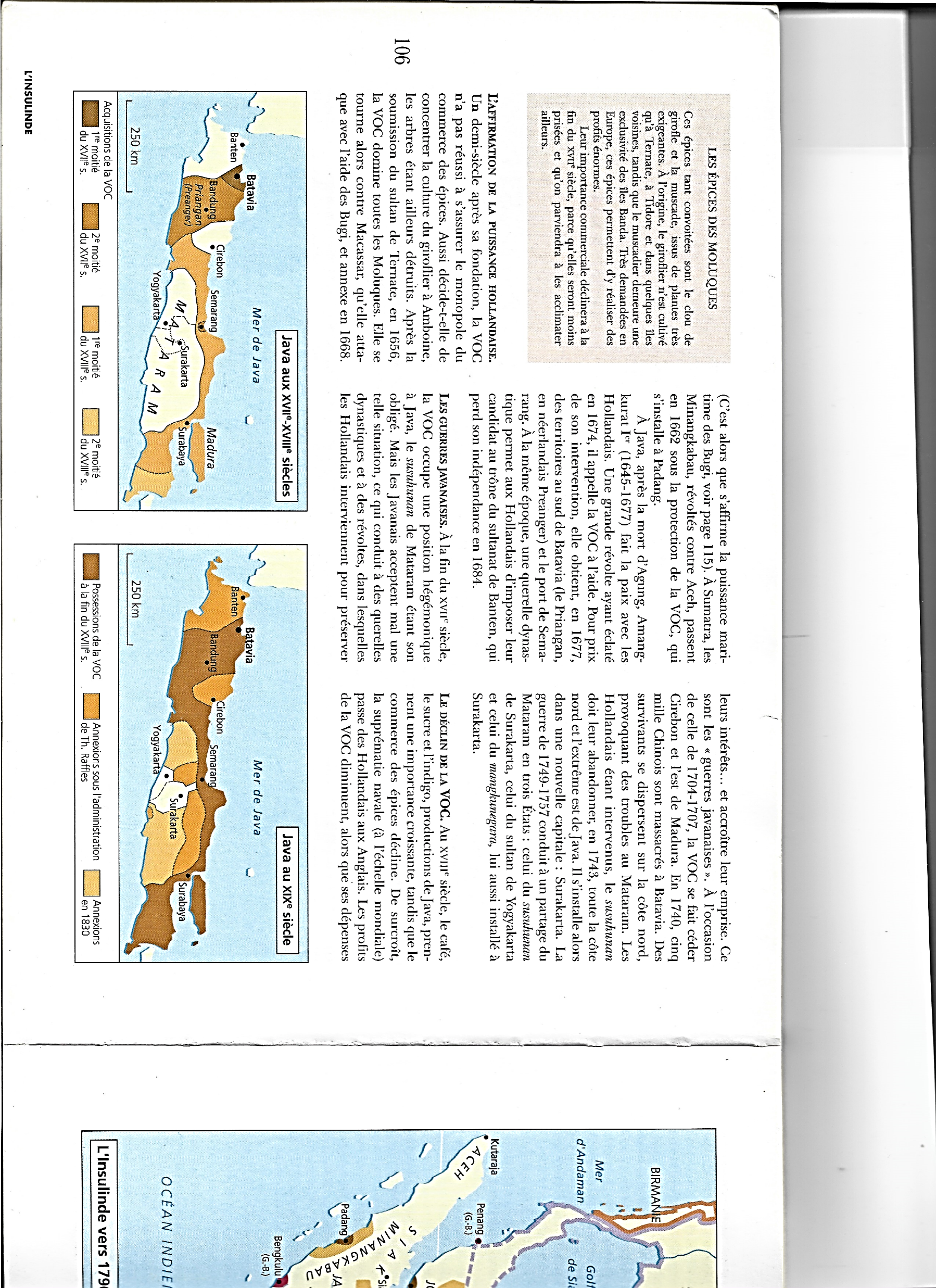 1810-1816 : … Soumission de Java par les Britanniques

*1811-14 : A Java
L’intermède britannique…

*1811 : Lord Minto
Gouverneur de l’EIC, nomme…
Thomas Raffles, lieutenant-gouverneur à Batavia

*1812 : Raffles soumet
Le Yogyakarta, un des trois royaumes issus de l’ex-Mataram ; Et il y annexe
De nouveaux territoires

*1813 : Raffles annexe également le sultanat de Banten, à cheval sur Java-Sumatra, et Cirebon

NB : Les Hollandais ne l’avaient jamais envisagé
1811-1816
NB : Au XVIIIe siècle, la division du puissant Mataram javanais
1755-57 : Querelles de succession et traité de Giyanti
Sous le contrôle de la VOC : Le Mataram est divisé en trois
Surakarta, Yogyakarta et la principauté du Pakualaman
1810-1816 : … Soumission de Java par les Britanniques

*Petit aparté…

*La présence britannique
Plus agressive que celle des Hollandais
Terrifie la population javanaise…

*Poème javanais…
Les Anglais inspirant la peur au seul regard, ils plantaient la terreur dans le cœur des hommes

*Les Anglais, maîtres de Java
Mais en Europe
Les événements continuent
A s’enchainer rapidement…
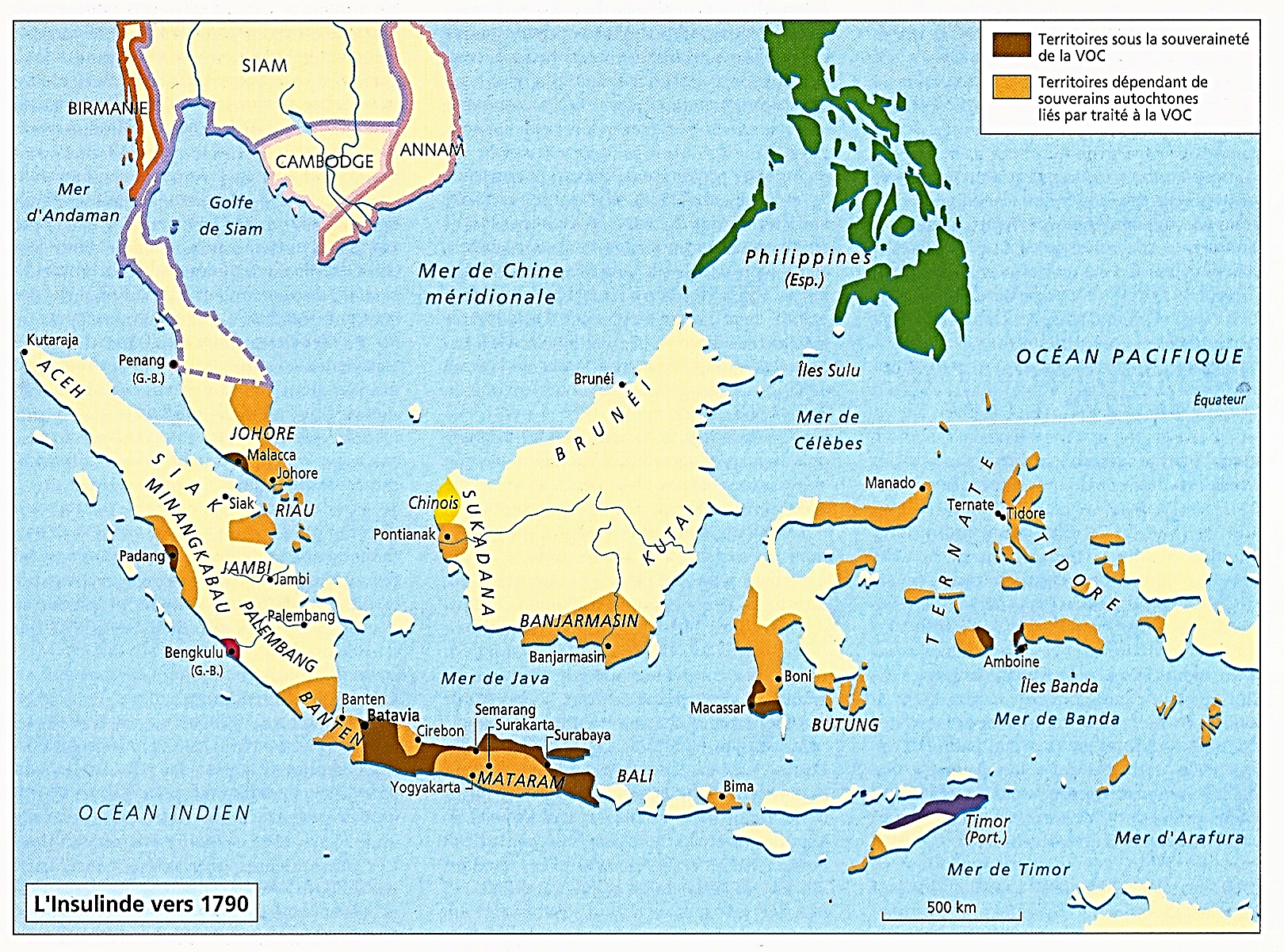 1811-1816
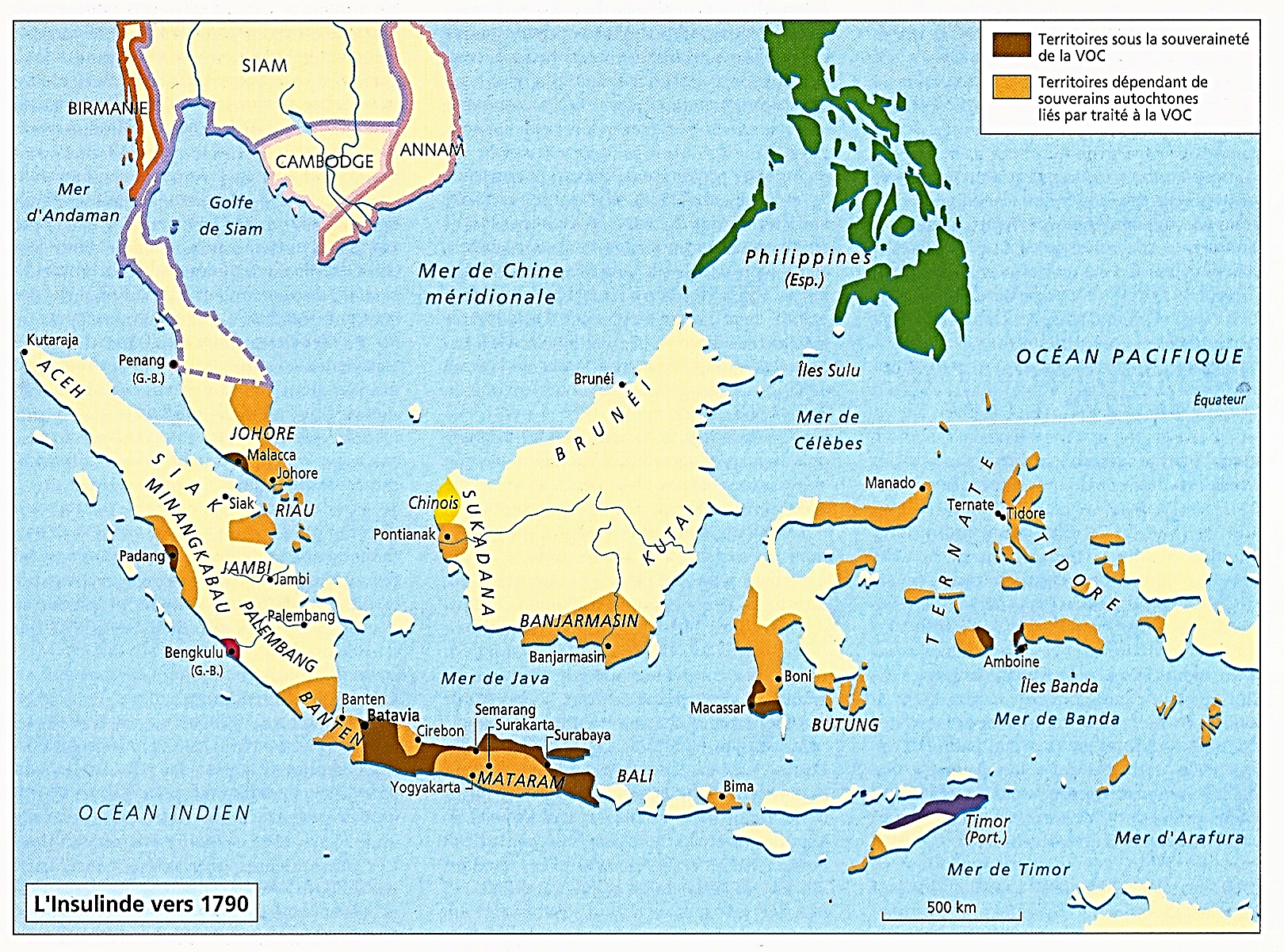 1814-1824
1814-1824 : Traités de Londres, un petit Tordesillas : Partage anglo-néerlandais de l’Insulinde : …

*Mai-août 1814
Fin des guerres napoléoniennes
Et 1er traité de Londres

*La GB restitue les possessions de la VOC au nouveau royaume des Pays-Bas de Guillaume 1er

*Mais la GB entend conserver Son influence nouvellement acquise

*Et un 2nd traité plus global
Est envisagé ; Mais…
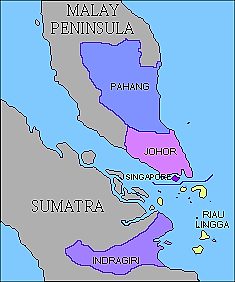 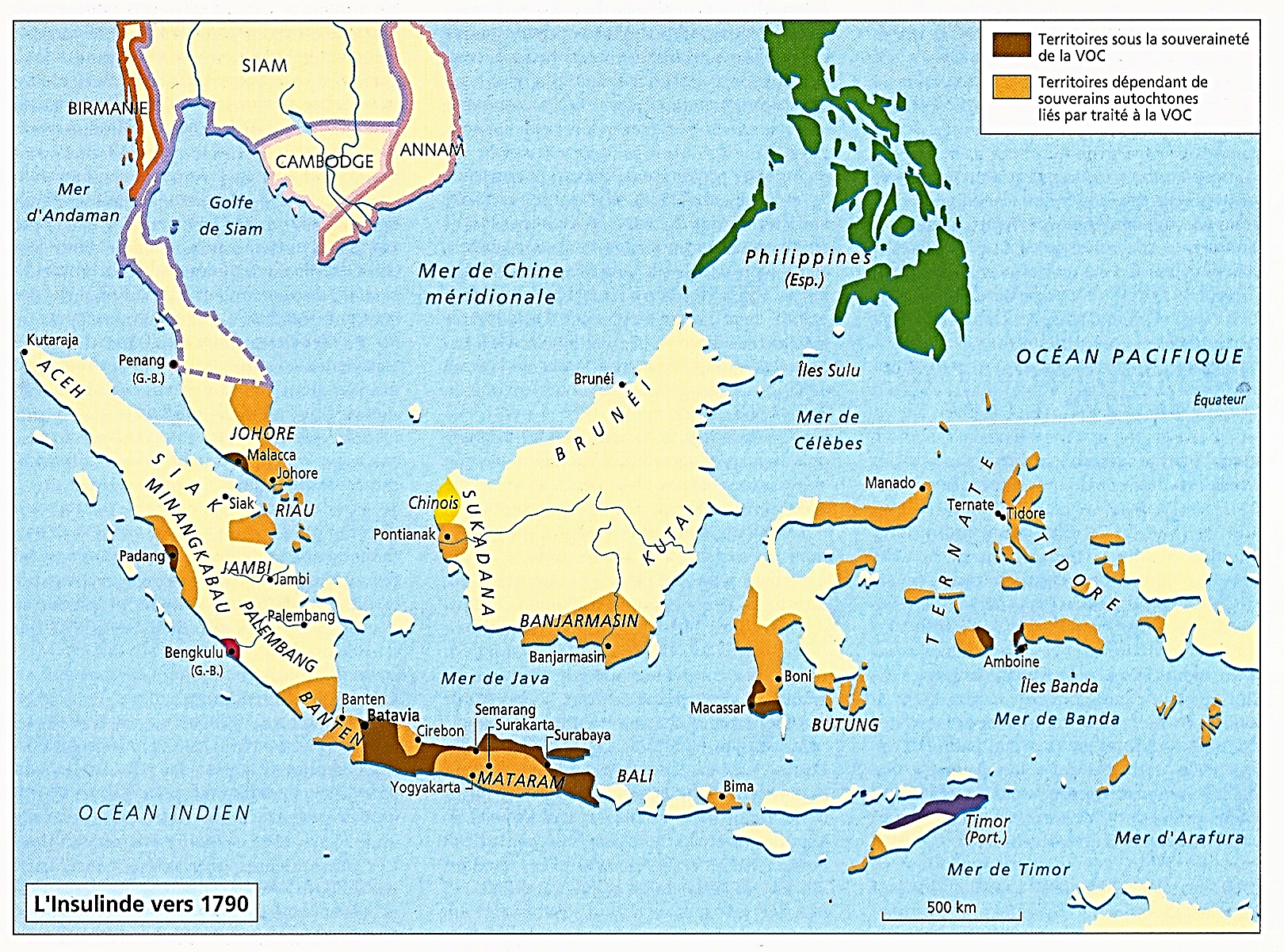 1814-1824
1814-1824 : Traités de Londres, un petit Tordesillas : Partage anglo-néerlandais de l’Insulinde : …

*1816-18 : Les Hollandais Reprennent Batavia et Malacca
Les Britanniques réagissent…

*1819 : A l’extrême sud de la péninsule malaise
Ils fondent Singapour
NB : Voir sa genèse plus loin…

*Friction entre PB-GB car l’île de Singapour appartient au sultanat de Johore-Riau, vassal de la VOC
Ce qui retarde
La signature du 2nd traité ; Mais…

*1824
Singapour s’est développée
Et les PB doivent signer
Le 2nd traité de Londres…
1814-1824
1814-1824 : … Britanniques au nord du détroit de Malacca, Hollandais au sud ; …

*Mars 1824
2nd traité de Londres
Un partage de l’Insulinde
Un petit Tordesillas…

*Cinq points…

a) Les Hollandais renoncent
A leurs prétentions
Au nord du détroit de Malacca…

b) En échange, leurs droits au sud du détroit sont confirmés

NB : Sauf Aceh, dont l’indépendance est reconnue par la GB depuis 1819
A revoir…

*Ainsi…
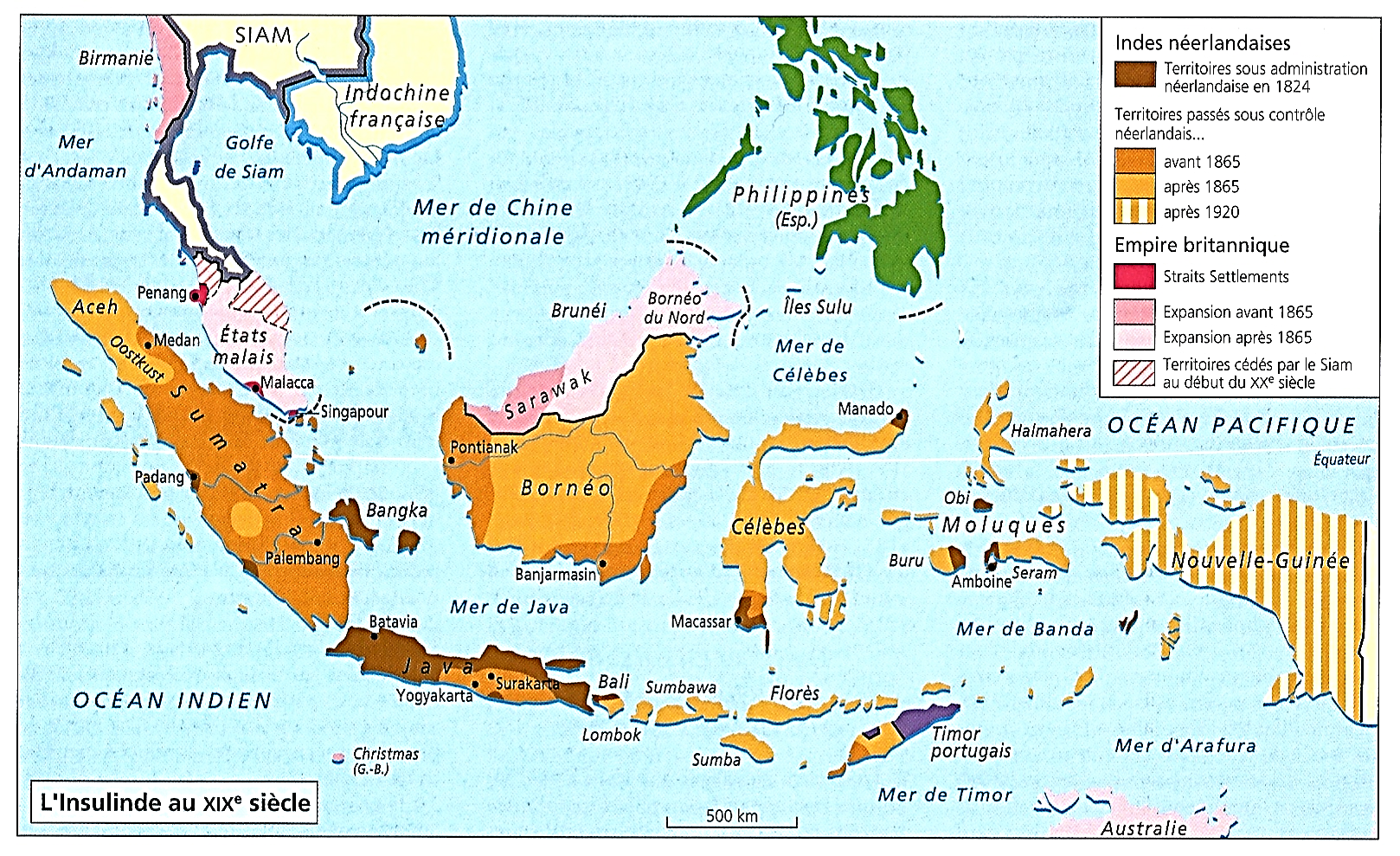 1814-1824
1814-1824 : … Britanniques au nord du détroit de Malacca, Hollandais au sud ; …

*Les Britanniques
Conservent Penang
Et ils ne rendent pas
Malacca et Singapour

*Les Hollandais récupèrent à Sumatra : Bengkulu (GB, 1685)
Et l’île de Bangka (GB, 1812)
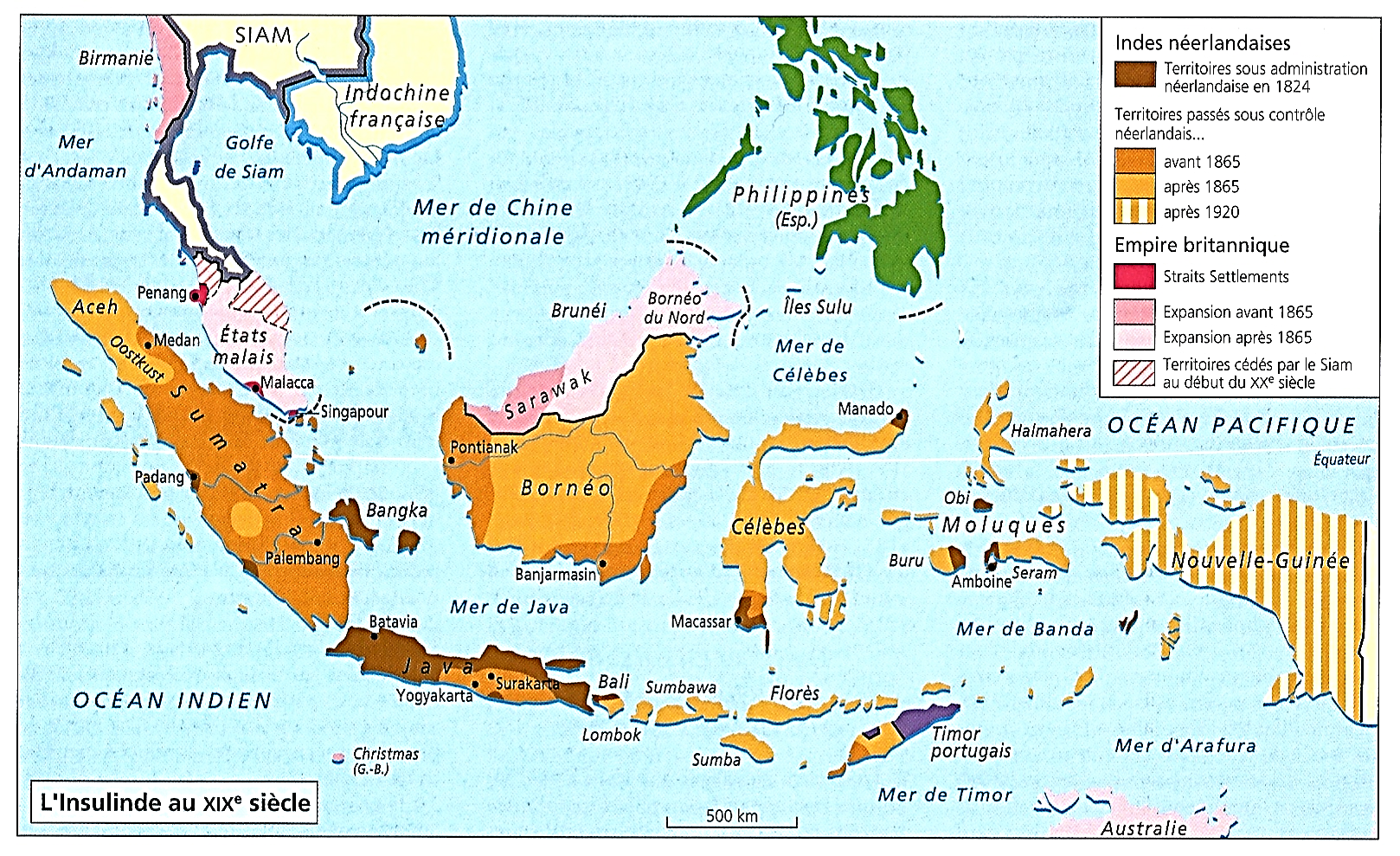